Family Planning – Information for Educators
January 2017
Please contact sexualhealth@gov.nu.ca if you need support to teach this topic.
Nunavut-Specific Resources for Teaching Family Planning
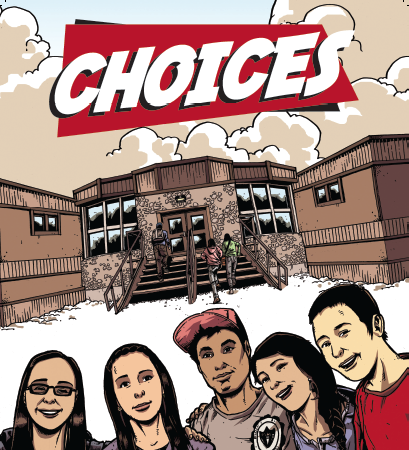 Available at: www.irespectmyself.ca, from local CHR, or by contacting sexualhealth@gov.nu.ca
Thinking about Sex? Think about birth control! pamphlet
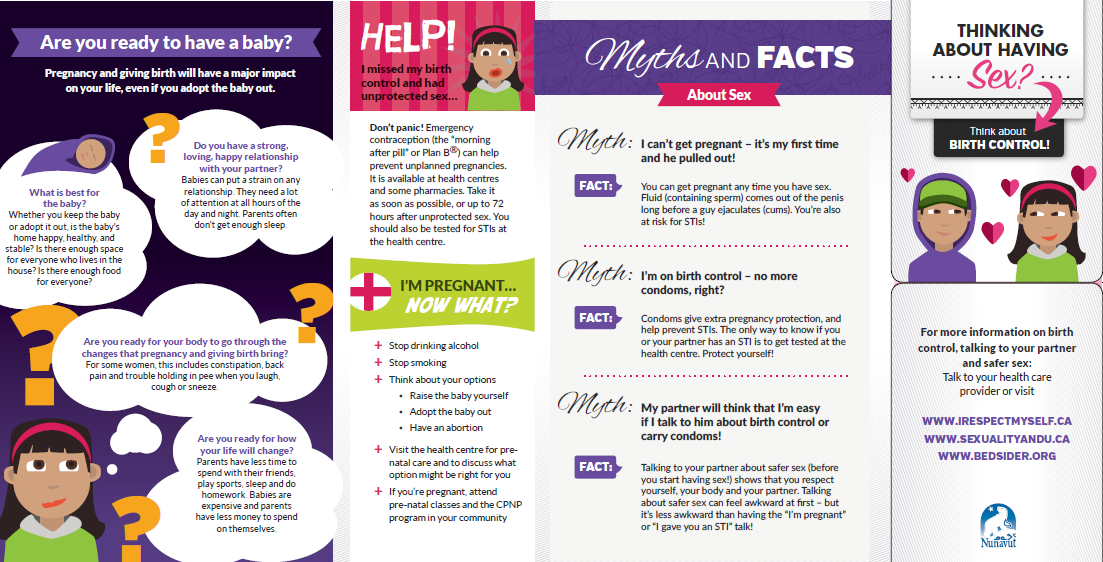 Where to use this resource
Presentations to youth (school, youth groups, etc) 
Presentations to CPNP groups
Leave a pile of these anywhere you dispense condoms 
As a take-home resource from well-woman, prenatal, or well-man checks
As a give away or prize at health fairs or store booths
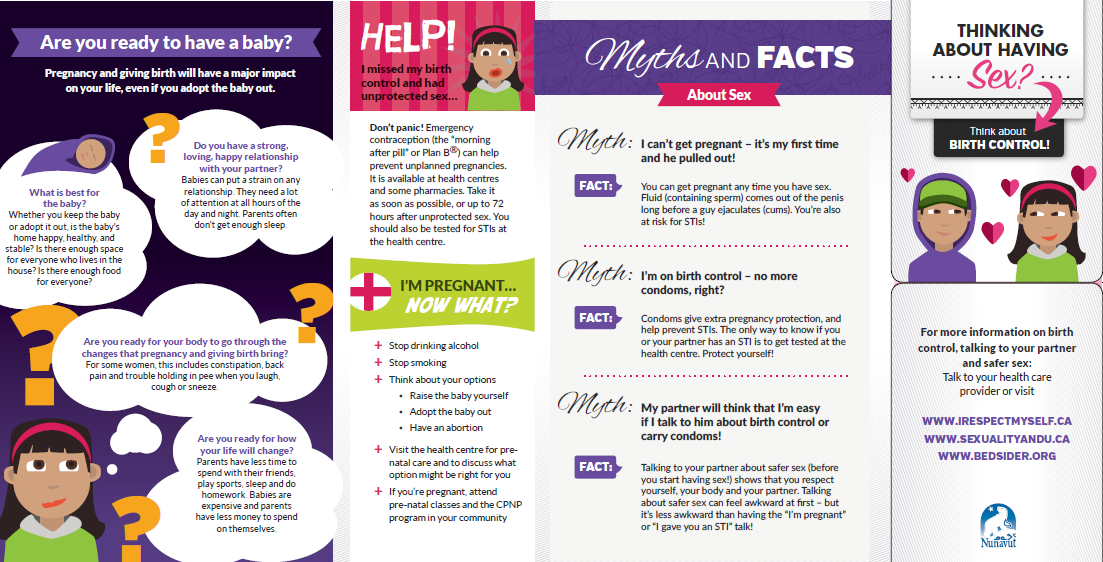 Key Messages
There are lots of options for family planning in Nunavut. Choose one that works well with your lifestyle.
Having a baby will change your life – even if you adopt the baby out. Think about whether you’re ready for those changes. 
Condoms are the only form of birth control that protect against pregnancy AND sexually transmitted infections (STIs).
Family planning is the responsibility of both partners.
Options for Family Planning
There are LOTS of options for family planning/ birth control in Nunavut – we listed 4 of the MOST common in the birth control resource.
Other options are:
Nuvaring
The Patch
Female/ Internal condoms
Most types are free for Nunavut Inuit; often covered under health insurance for non-Inuit
IUD (Intrauterine Device)
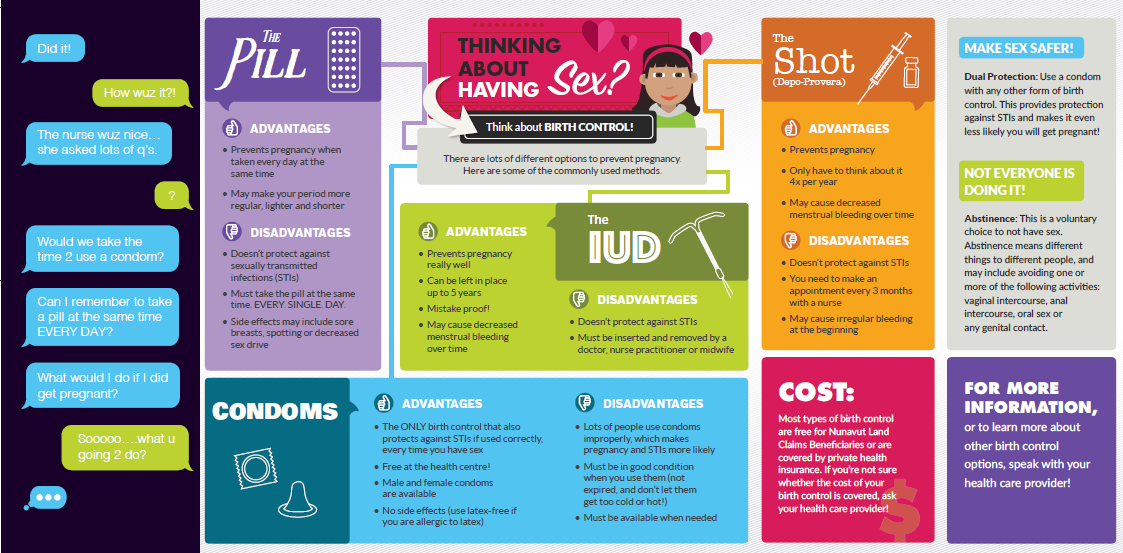 Key message: REALLY effective, and can last up to 5 years!
[Speaker Notes: IUD is great because it lasts for 5 years and you don’t have to think about it. Good for young women, even if they haven’t had a baby.

If you talk about IUD first, girls are more likely to choose it.

 - advantages
 - information, not good or bad
 - disadvantages]
Depo-Provera/ The Shot/ The Needle
Key Message: Make sure you get the shot on time! (every 12-13 weeks)
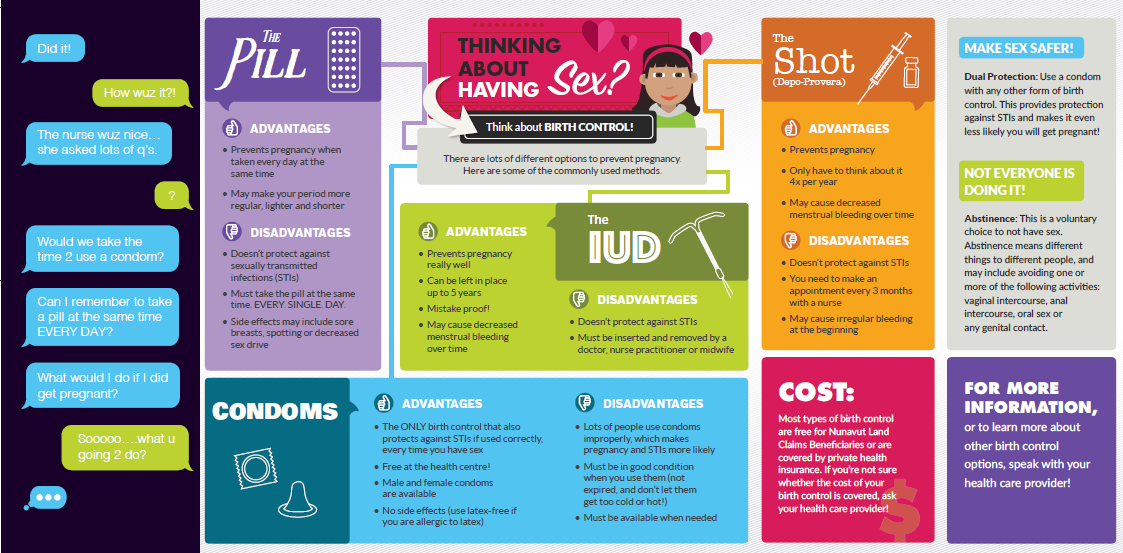 [Speaker Notes:  - advantages
 - information, not good or bad
 - disadvantages]
Birth Control Pill
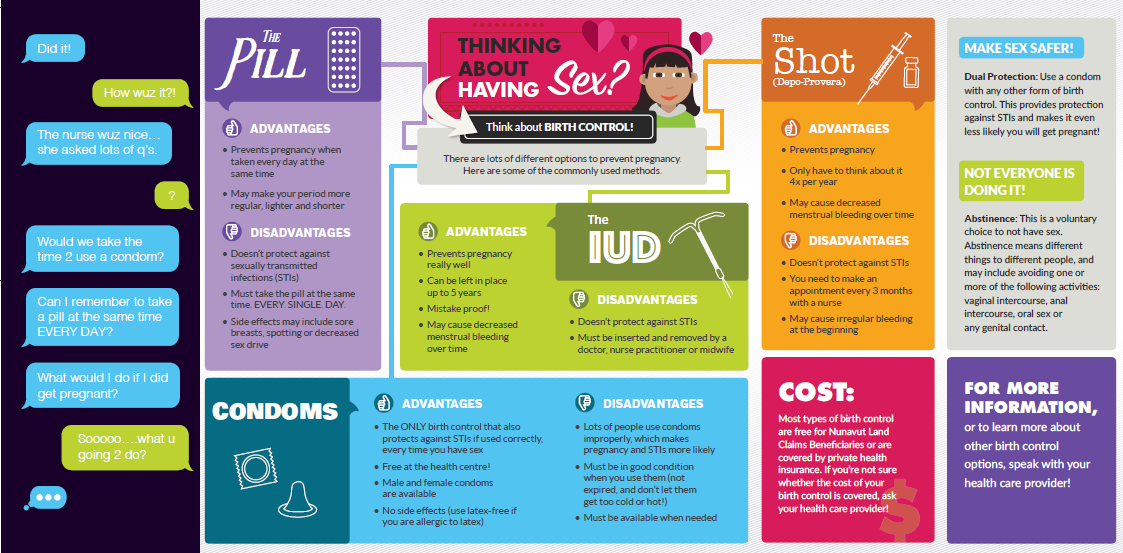 Key message: You MUST take it at the same time. EVERY DAY!
[Speaker Notes: IUD, Depo, and the pill are all really effective methods of birth control – the difference is in how easy it is to make a mistake. It’s easy to make a mistake with the pill, a bit harder to make a mistake with Depo, and really hard to make a mistake with  IUD. 

 - advantages
 - information, not good or bad
 - disadvantages]
External (Male) and Internal (Female) Condoms
Key Message: Condoms are the only birth control that also protect against STIs
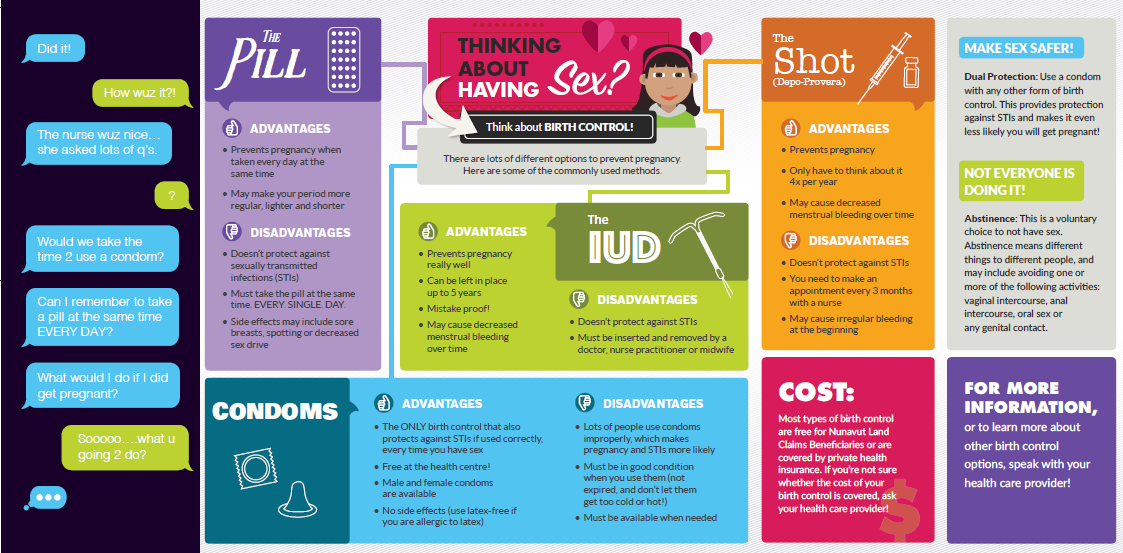 [Speaker Notes:  - advantages
 - information, not good or bad
 - disadvantages]
Nuvaring
Key Message: It’s a small, flexible ring worn inside the vagina for three weeks at a time. Use a new ring every month!
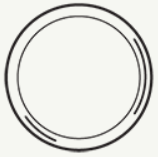 [Speaker Notes:  - advantages
 - information, not good or bad
 - disadvantages]
The Patch
Key message: place it on the bum, stomach, upper outer arm, or shoulder – but never on the breast!
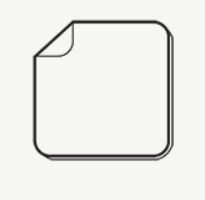 [Speaker Notes:  - advantages
 - information, not good or bad
 - disadvantages]
A note about side-effects
Common side effects to hormonal birth control are:
bleeding between periods
tender breasts
nausea and vomiting
A change in sex drive
Most side-effects should go away after a while.
If someone continues to have uncomfortable side effects from their birth control after three months, encourage them to see a nurse or doctor to switch methods (and use a condom to stay protected!).
Dual Protection and Abstinence
Dual protection is when you use a condom at the same time as any other form of birth control. Extra protection against pregnancy AND STI protection
Most teenagers in Nunavut are NOT having sex!
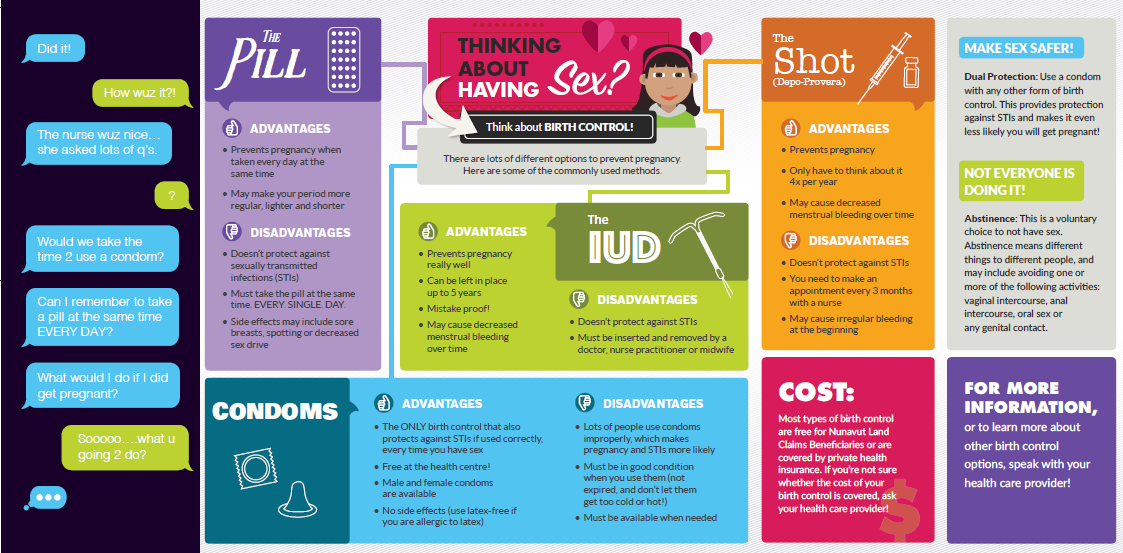 Are you ready to have a baby?
Keep it positive!
Ask questions like:
What are the good things about having a baby when you’re young? What are the good things about having a baby when you’re older? 
Talk about Inuit values
Inuit values teach us that it is best to wait to have babies until we can provide for them.
Inuit values remind us that people have babies when they are ready to be teachers.
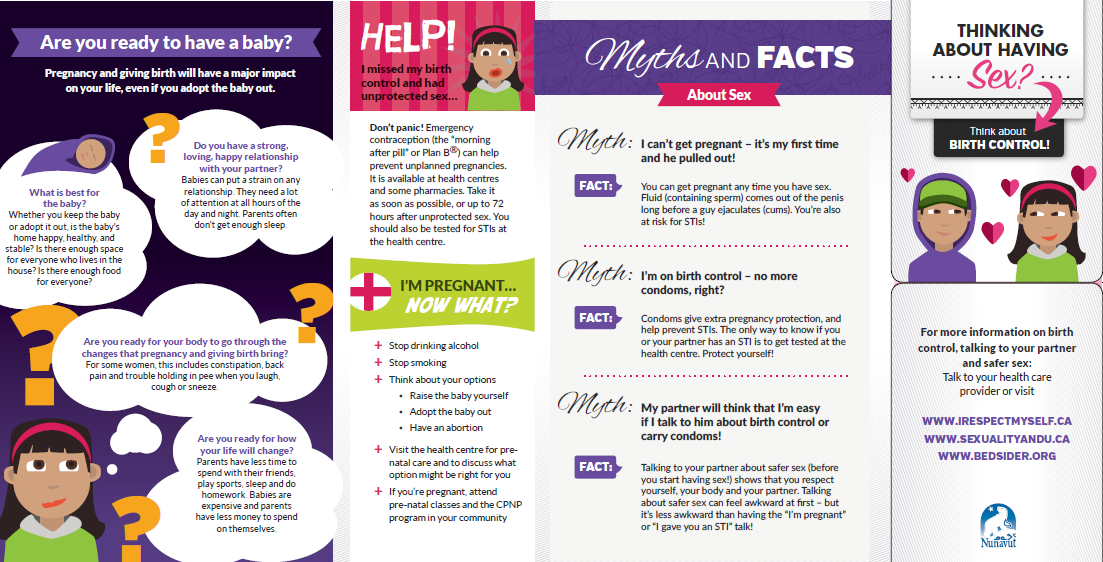 Emergency Birth Control/ Plan B
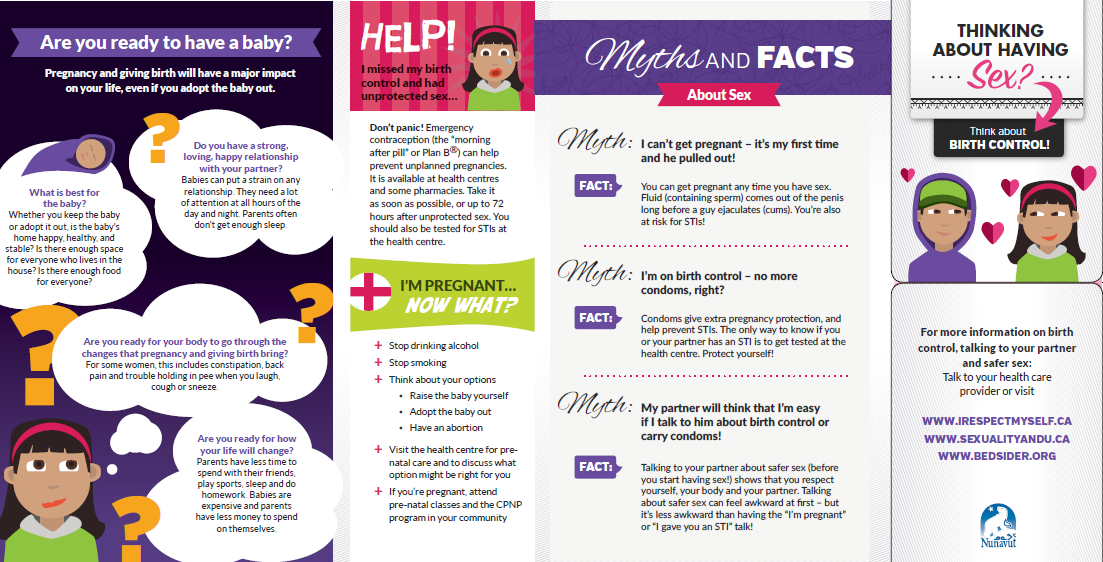 Emergency contraception is available at every health centre in Nunavut
Free for Nunavut Inuit; often covered under health insurance for non-Inuit
It is more effective if it is used soon after unprotected sex (less than 3 days, but up until 5 days)
I’m pregnant…now what?
There will be youth who get pregnant – it’s important that they know what to do!
Encourage them to book a pre-natal visit at the health centre.
Encourage them to stop drinking alcohol and stop smoking.
If they can’t quit, then reduce the amount they are drinking/ smoking.
If they need help to quit/ reduce, they can get help at the health centre.
Keeping the baby, adoption, and abortion are options in all Nunavut communities.
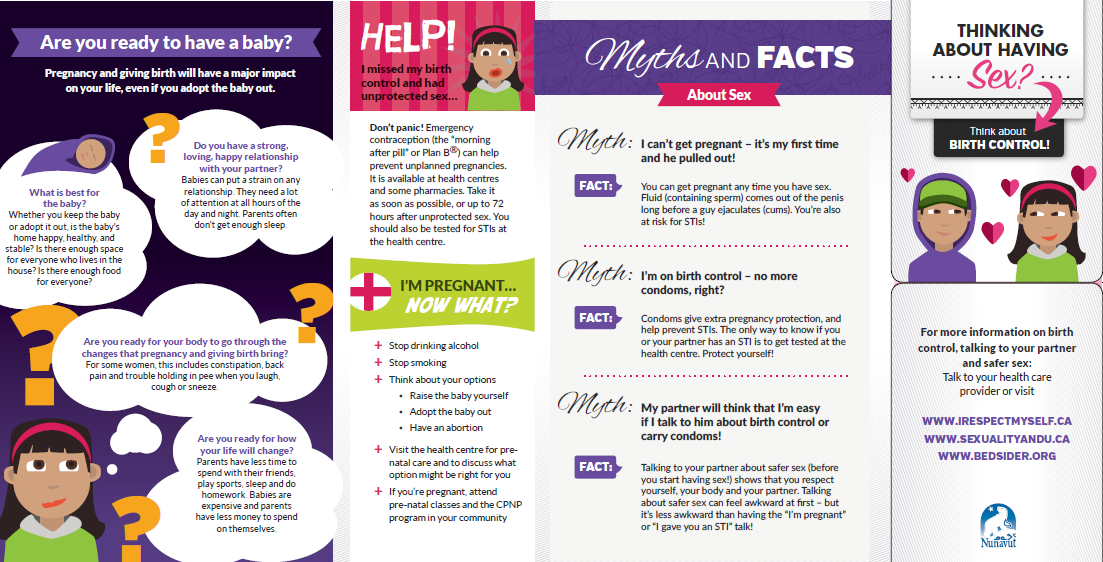 Adoption
Adoption means that the biological mother will continue the pregnancy and then give up parental rights to someone else after the baby is born
Women can change their mind about adoption up until the point that the adoption becomes legal
Abortion
Abortion means ending the pregnancy with medication or surgery.
In Nunavut, abortions are available in Iqaluit up to 13 weeks. Travel to Iqaluit is covered. 
Abortion is available later than this in other parts of Canada. 
Abortion does not affect the ability to have other children in the future
Abortion is legal in Canada, and it is always the woman’s decision whether or not to have an abortion
Myths and Facts
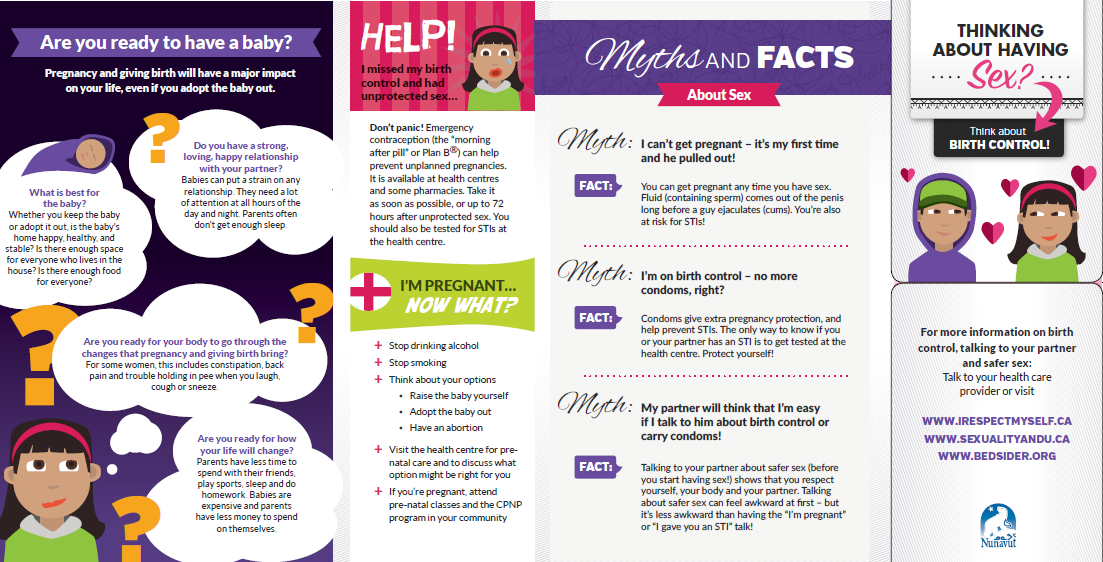 Myths and facts are a great way to engage the group.
You can get pregnant any time you have sex.
You can get pregnant even if your partner pulls out (and you’re at risk for STIs!)
Most types of family planning don’t protect against STIs. Only condoms protect against pregnancy AND STIs.
It’s easier to talk about protection than it is to have a baby or get treated for an STI.
Choices
Available in all schools in Nunavut: graphic novel, lesson plans, and DVD
Approved by Dept of Education for Grade 7-9 Aulajaaqtut
Themes: sexual health, decision making, peer pressure, healthy relationships, communication, accessing health care
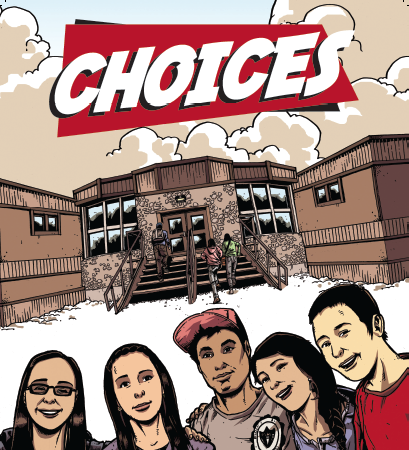 Extra note for educators regarding age of consent for STI testing/ treatment and birth control:
Anyone, of any age, can come to the health centre for STI testing/ treatment and birth control.
If the person is young, the nurse may ask a few extra questions to be sure that the person is not being sexually abused and to be sure that the person understands the benefits and risks of treatment.
Our role as sexuality educators
Build our participants’
Knowledge 
Skills 
Confidence

How can we do this?
Best Ways to Teach
Find out what they already know
Make them feel good about themselves – recognize success!
Make it relevant to their life
Focus on good things – not just fear
Humour – get the giggles out
Drama/ Role Play
Telling stories
Yell out words to get comfortable saying them
Arts and crafts
Songs
Radio and TV script writing
Videos
Activities and games
Debates
Expert groups – have them teach themselves!
Storytelling
Hands-on
Pictures
Guest speakers
Field trips
Question box
Ask questions to check participant’s understanding
Activities for Teaching about Family Planning
Think-Pair-Share
Gallery Walk
Role Play
True/False
Expert Groups
BINGO
Storytelling – stories, poems, songs
Condom balloons
Debates
Guest speakers
Field trips to the health centre
Games for Adolescent Reproductive Health - http://www.iwtc.org/ideas/10_games.pdf
Tips for educators teaching sexual health
Be honest, open, and welcoming
Keep your sense of humour
Don’t worry if the conversation isn’t perfect
Use TV shows, music, movies, the news, and real life to start a conversation.
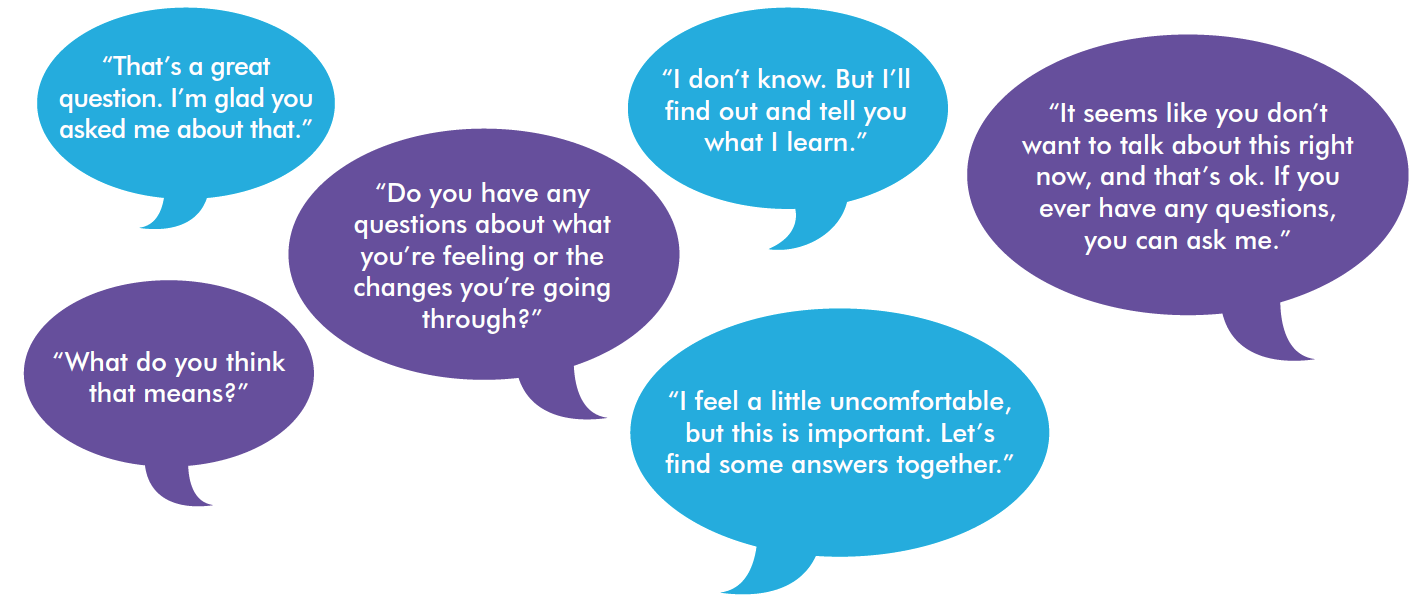 “People won’t remember what you said or what you did. They will remember how you made them feel.”
Consider…
Asking a respected Elder to come in and speak about the topic to share traditional knowledge and values.
Meet with the Elder in advance to discuss the topic and ensure appropriate, inclusive, and respectful sharing of knowledge. Consider whether there is any potential for hurt or harm in the information being shared.
After the Elder leaves, have a discussion with your group about similarities and differences between traditional and modern knowledge. Be prepared to answer questions with objective, factual, and up-to-date information.
Please review “Teaching Sexual Health – Background Information for Educators” at www.irespectmyself.ca.

Please check out the  “Pregnancy and Family Planning” Classroom Presentation and Lesson Plan at www.irespectmyself.ca.

Want more information about family planning?
http://www.irespectmyself.ca/en/having-sex/protect-yourself/birth-control
https://www.bedsider.org/methods
http://www.sexandu.ca/contraception/